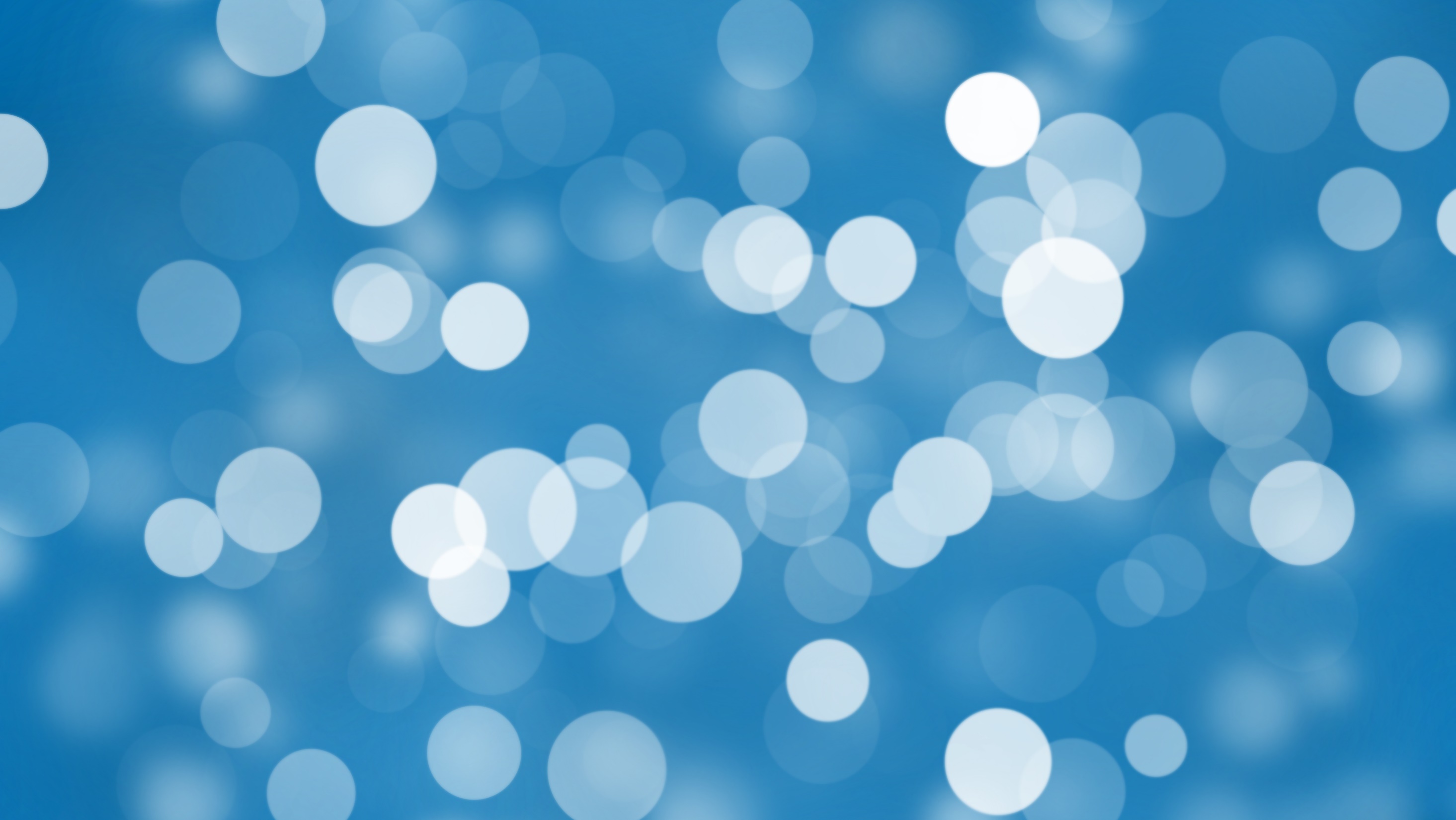 Etkinlik Planı Hayal Tasarımı
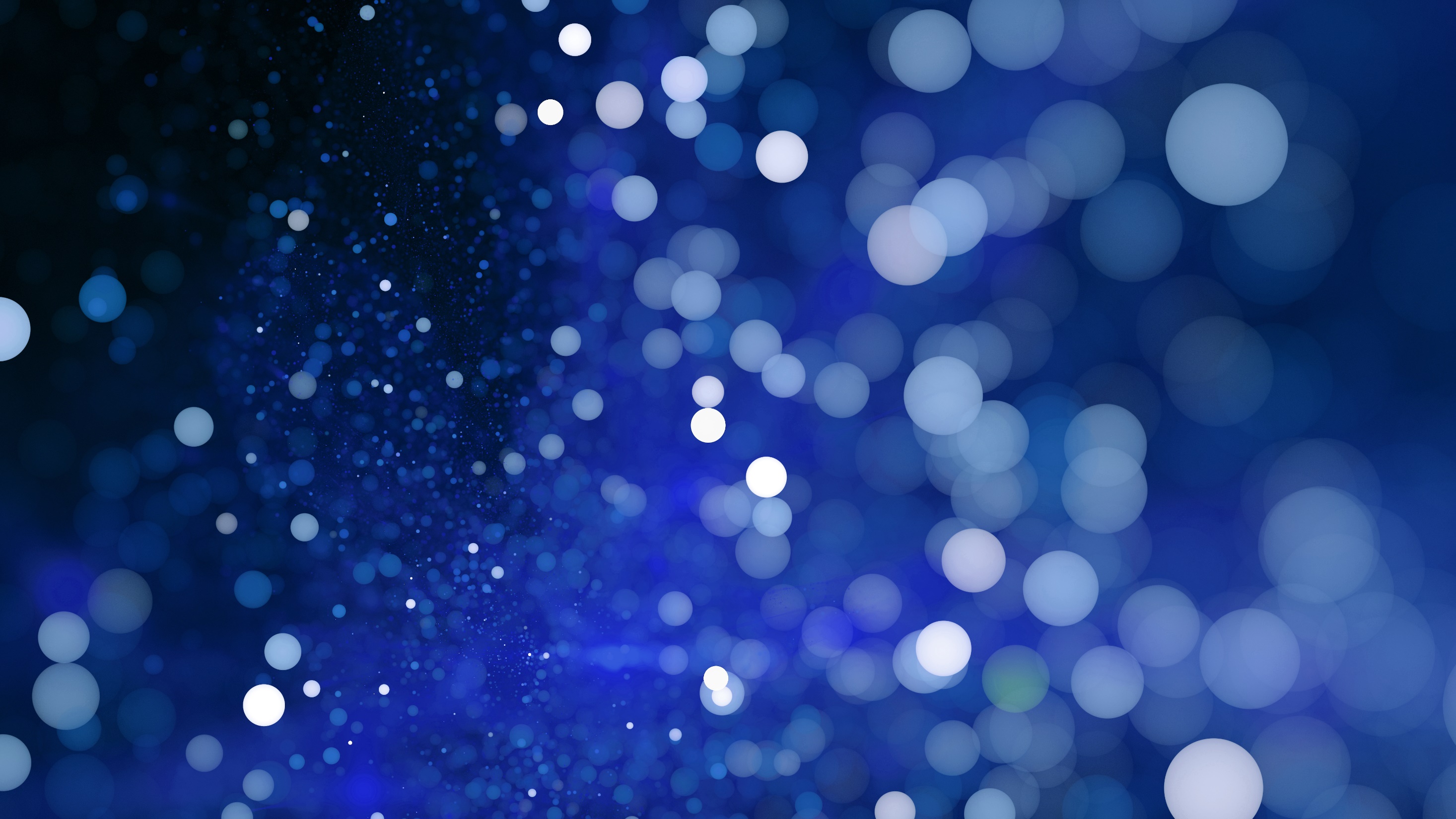 Parti Planlama
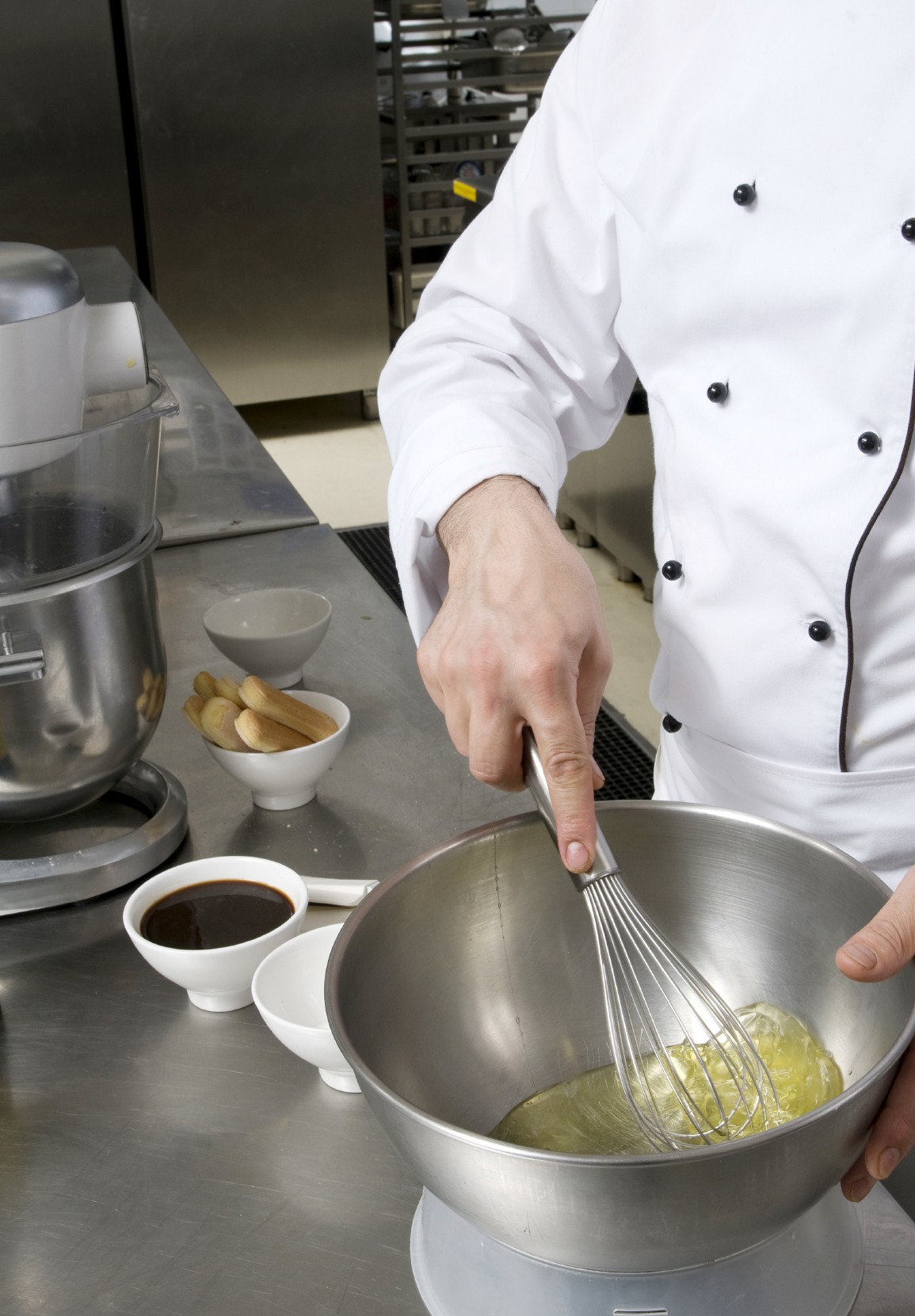 Parti Komiteleri
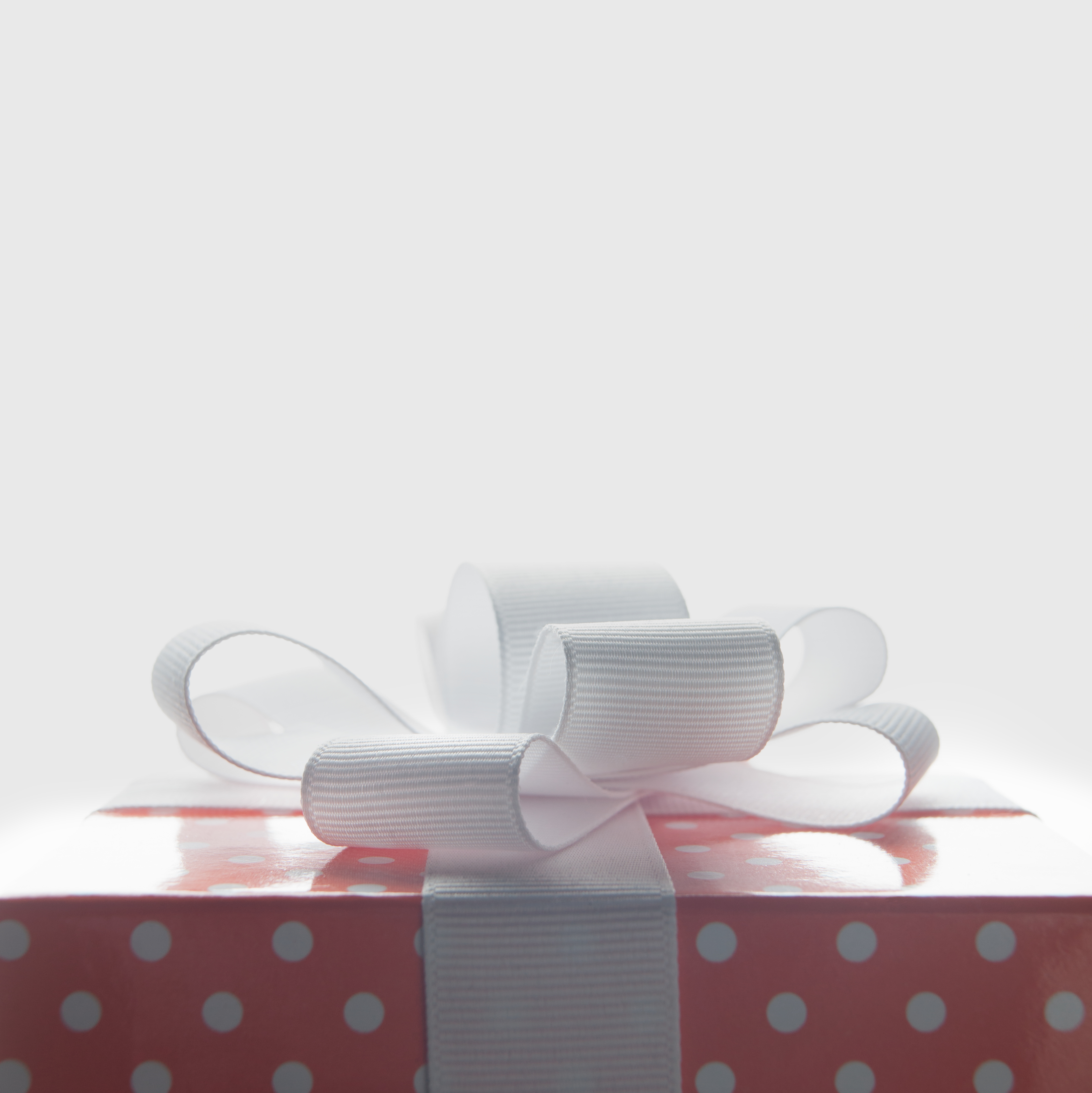 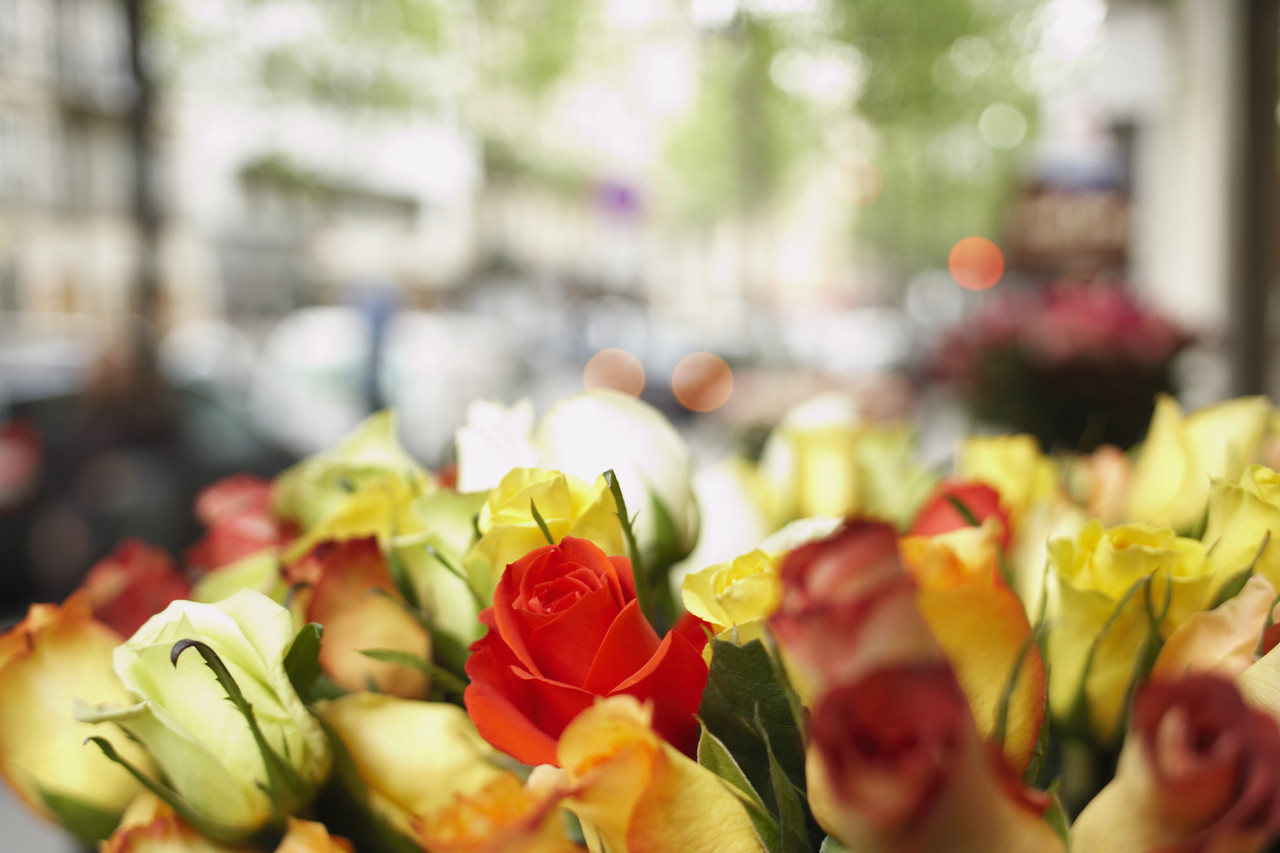 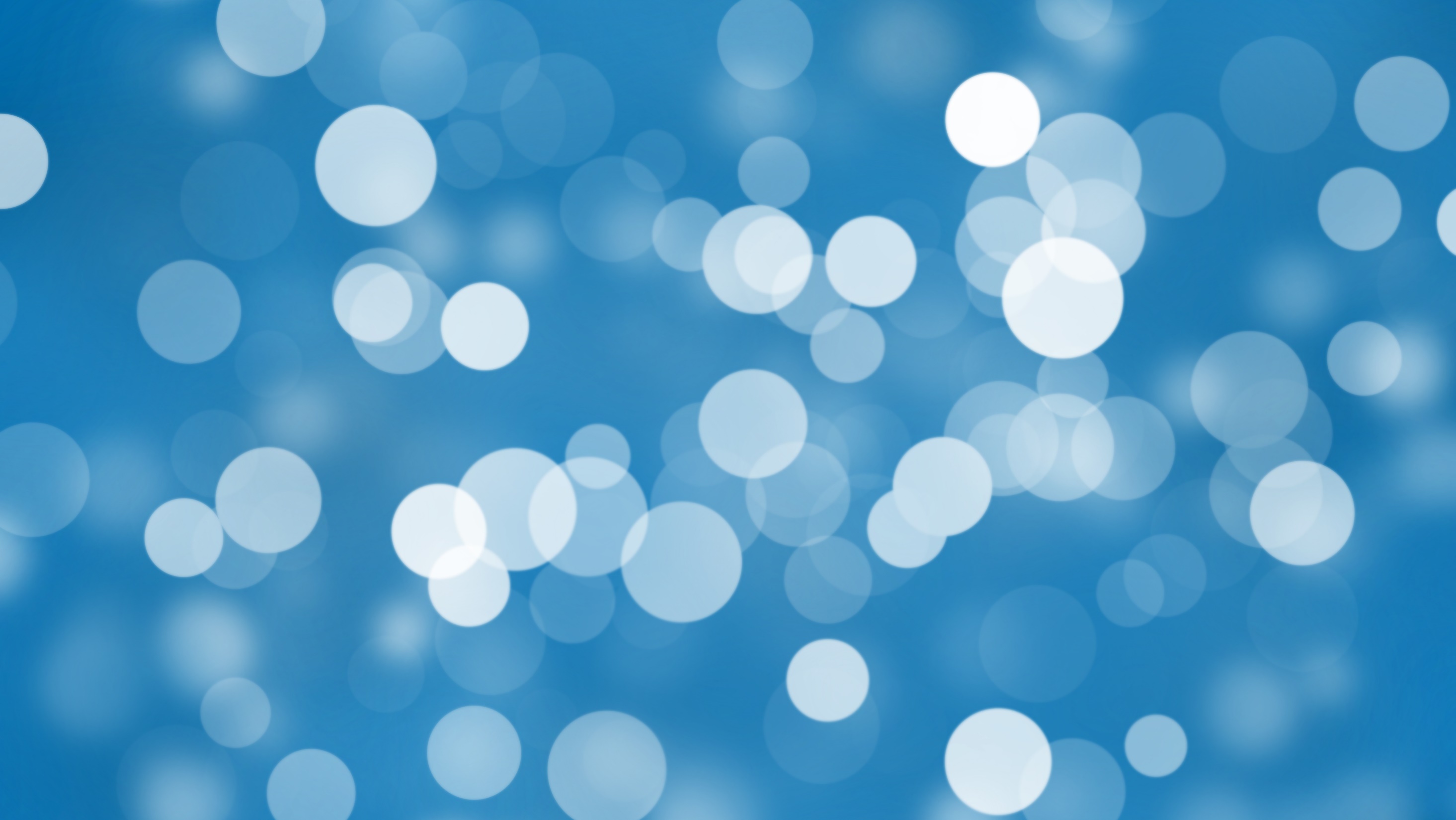 Teşekkürler
birisi@example.com